Hverandrevurderingsverktøy i Canvas
Canvas-kjerneteam
Hverandrevurdering
Ikke anonymt
Kommentarer kan skrives inn enten i selve dokumentet med bruk av DocViewer eller i kommentarfeltet på høyre side i oppgaven i Canvas.
Det er mulig å mellomlagre om studenten skriver kommentarer i DocViewer – men underviser må sette oppgaven som «skjult» (bjelle-funksjon).
Anonymt
Kommentarer kan kun skrives i kommentarfeltet på høyre side i oppgaven i Canvas. Canvas DocViewer støtter ikke anonyme kommentarer.
Det er IKKE mulig å mellomlagre.
Hverandrevurdering – IKKE anonymt
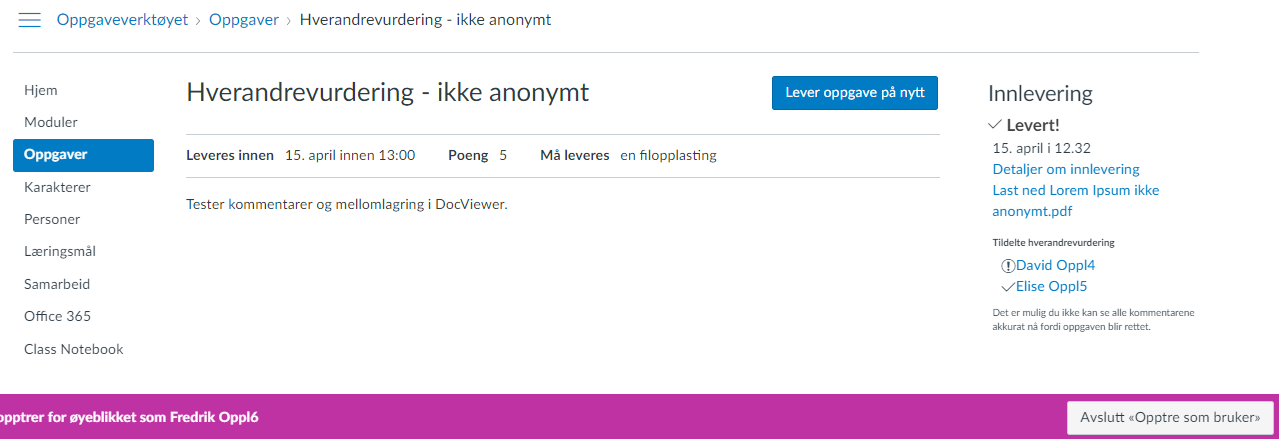 Hverandrevurdering – IKKE anonymt
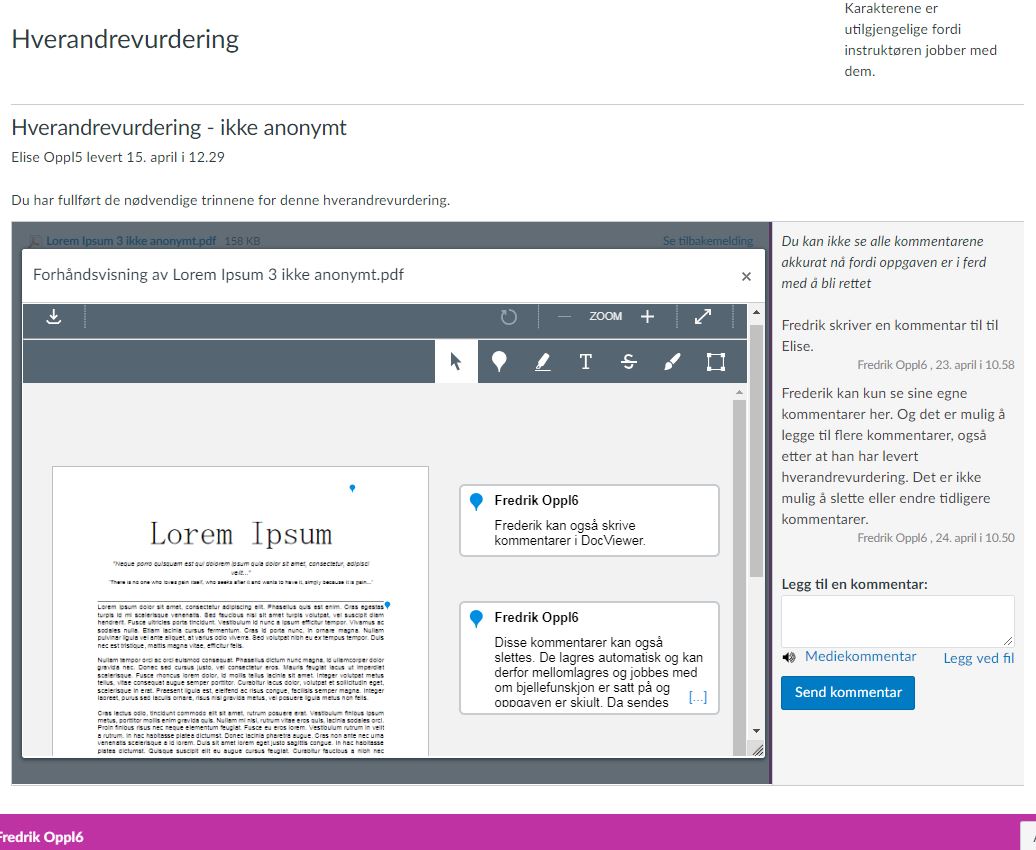 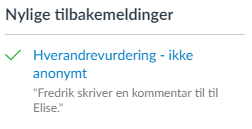 Anonymt hverandrevurdering
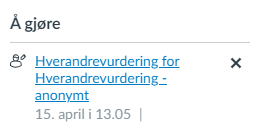 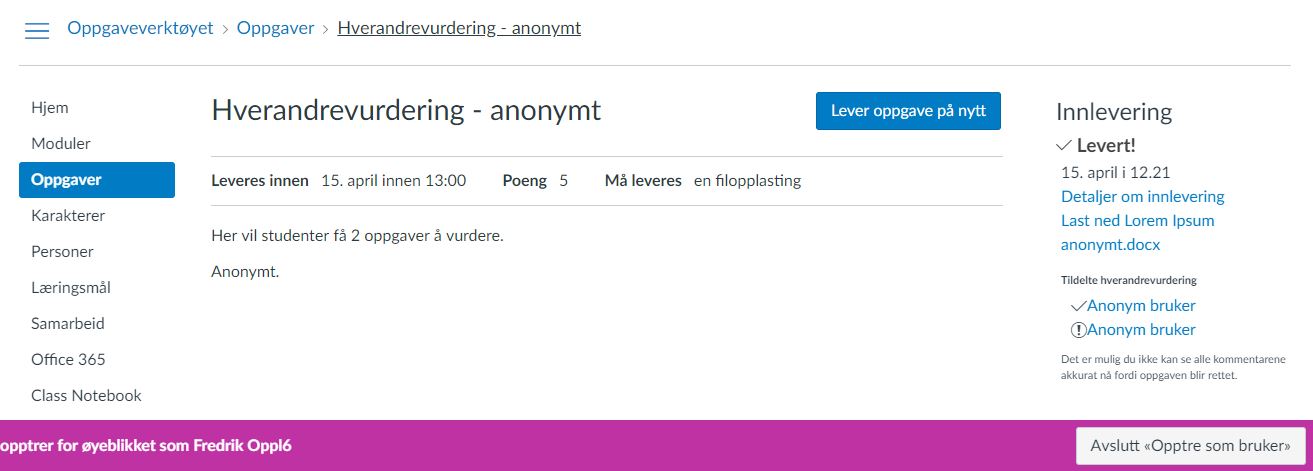 Anonymt hverandrevurdering
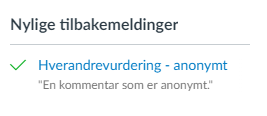 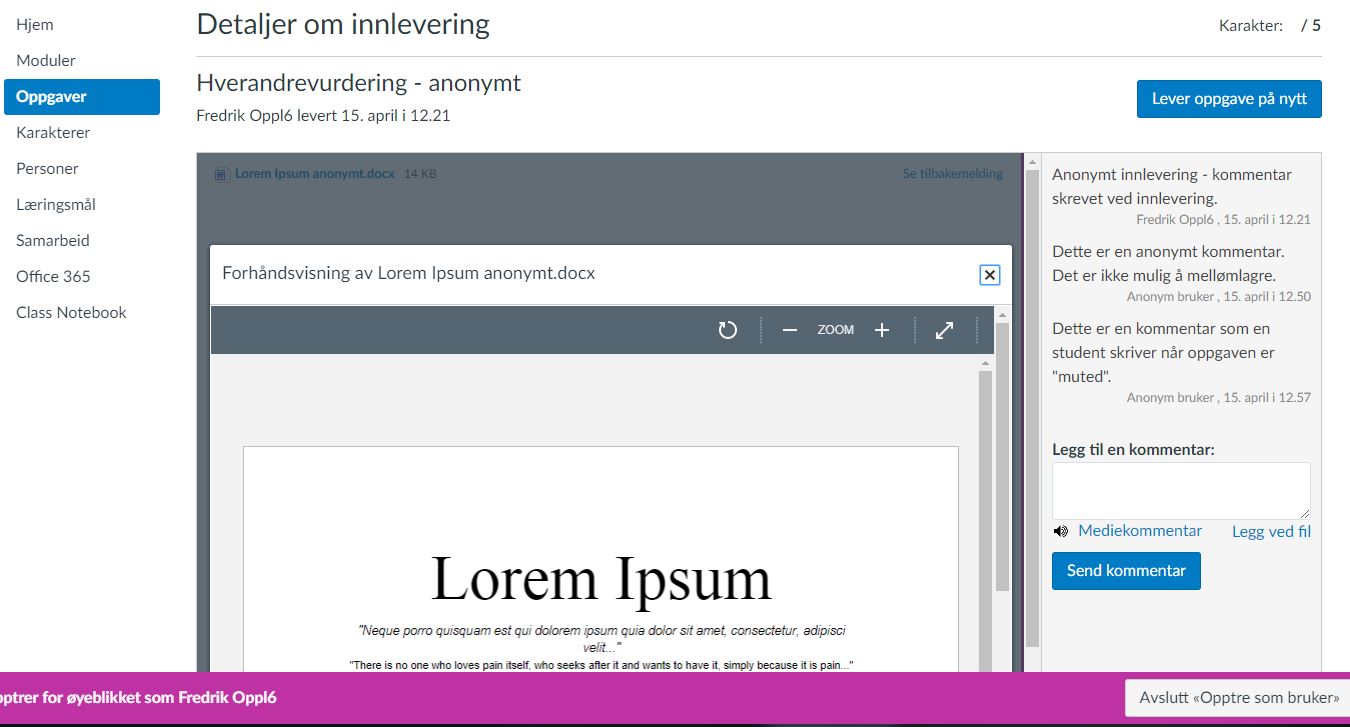 Veiledninger
Canvas – Komi gang! (Ansatte)https://uio.instructure.com/courses/77/pages/3-dot-1-oppgaver-innleveringer?module_item_id=933

Canvas - Kom i gang! (studenter)https://uio.instructure.com/courses/80/pages/2-dot-5-peer-review-slash-hverandrevurdering-i-canvas?module_item_id=787